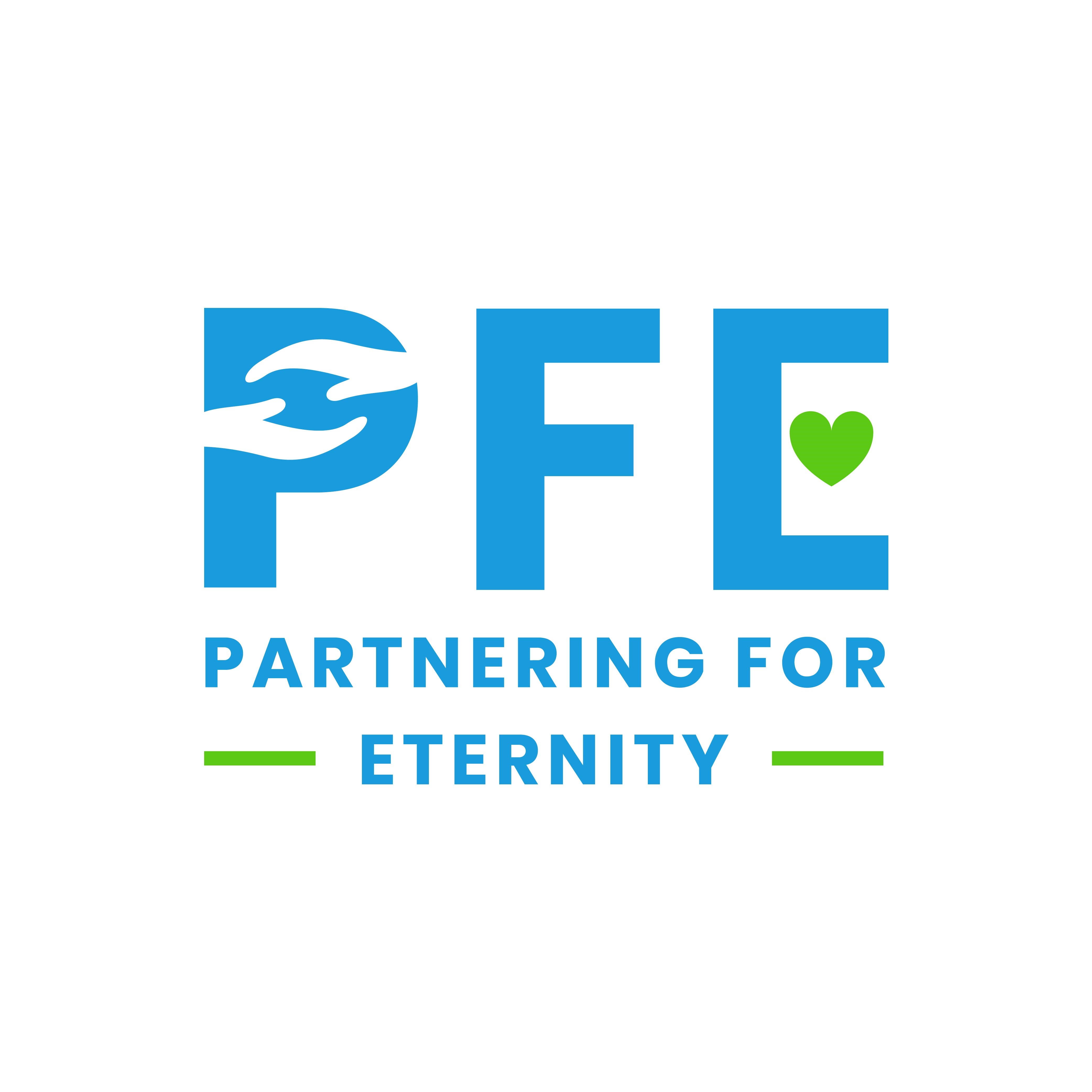 Mentor Welcome(Grades 9-12)2024-2025
[Speaker Notes: 6/3/21]
PFE Goals
Ease isolation and loneliness for both mentor and student.

Create intergenerational relationships  for mentors and students to experience the blessing of service.

Support Adventist Education by awarding tuition scholarships.
Blessings of Being a Mentor
Relationship building with your mentee.


Strengthening your community by mentoring a young person.


Helping a student earn PFE scholarship.
Commit to 2 hours per week for 14 weeks each term.
Engaging in conversation and activities with your mentee.

Provide a safe environment for your mentee.

Monthly check-ins with your PFE Coordinator. (communicate sooner if concerns arise)

Complete Mentor Survey
Mentor’s Commitment
How do I spend my 2 hours every week?
Your mentee will complete an online reflection form during each visit.

Visits can involve acts of service and/or visiting
Conversation between you and mentee should be a part of every visit to build relationship

You must be present during all visits

You and your mentee’s parent decide if parents should be at visits

Parents are responsible for transportation of mentee to your home
Thank You for being aPFE Mentor
We appreciate your personal investment of time and energy into the lives of future generations. 

Please share your thoughts and experiences with us: PFE@SFFCFoundation.org